Mártélyi művészeti tábor2016.06.16-18.
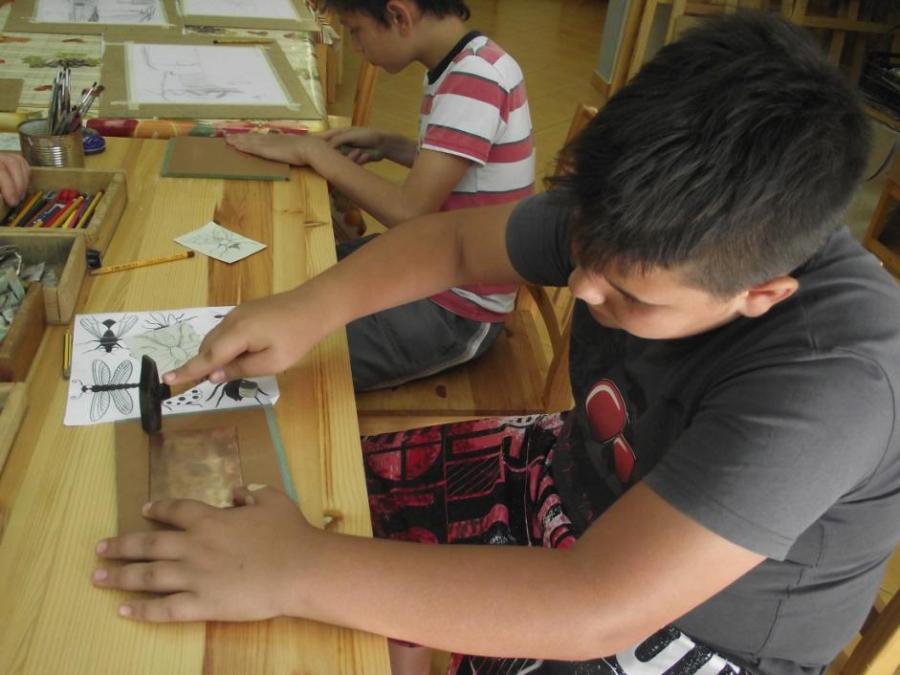 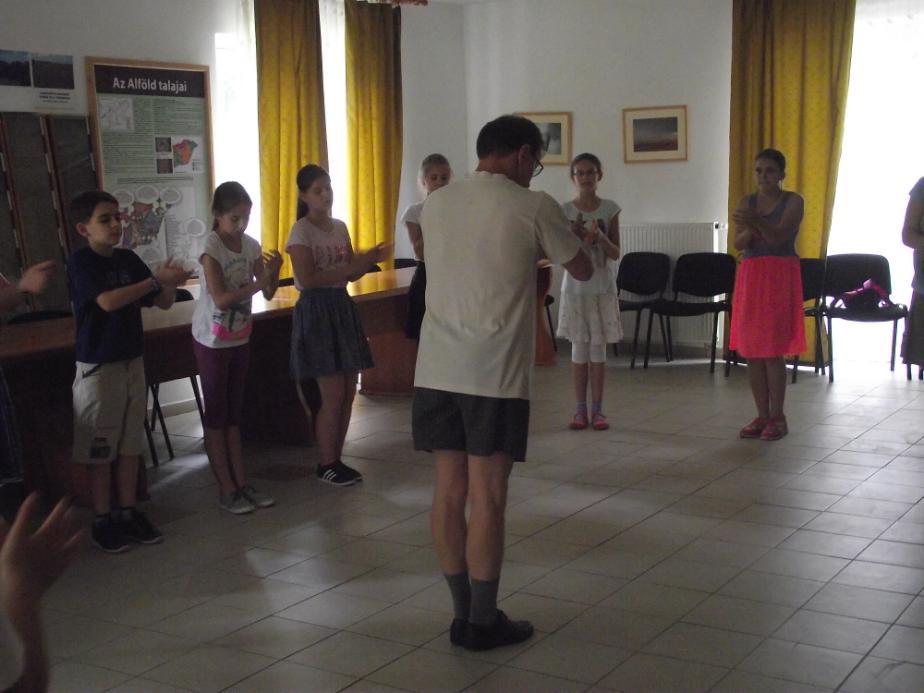 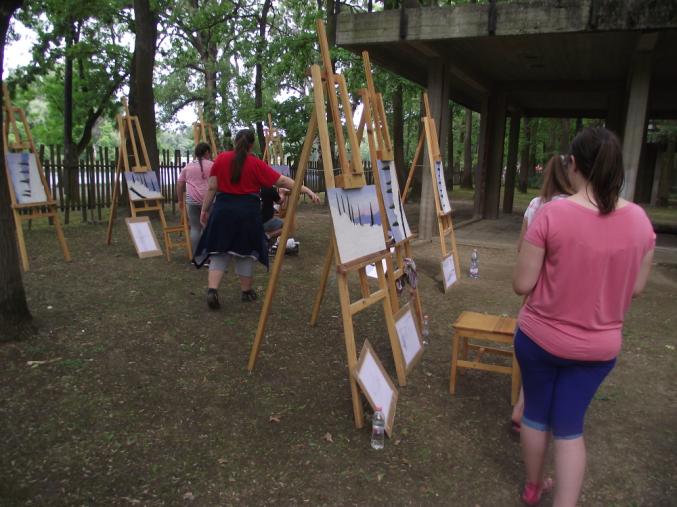 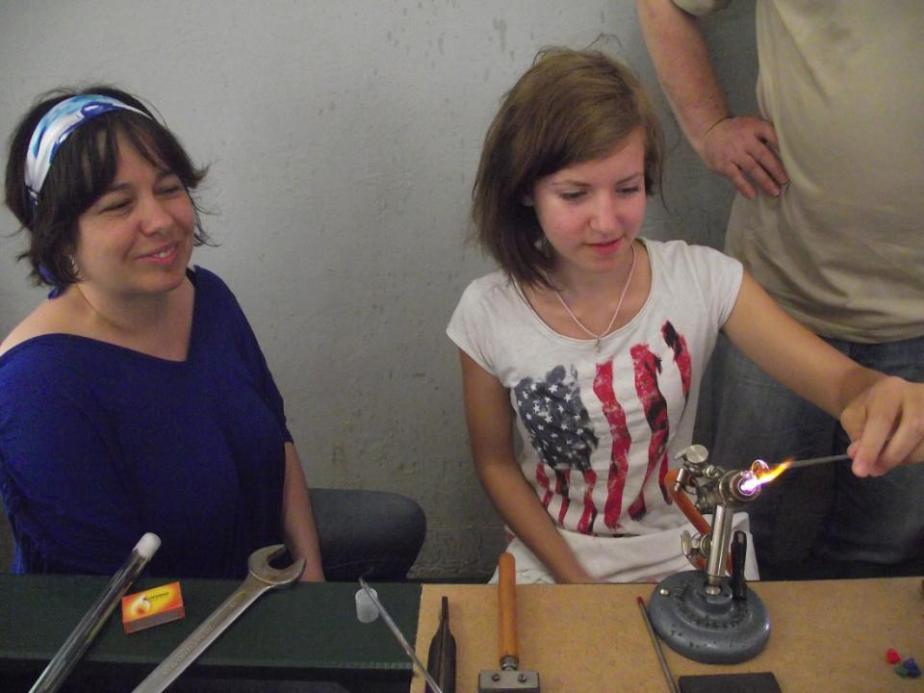 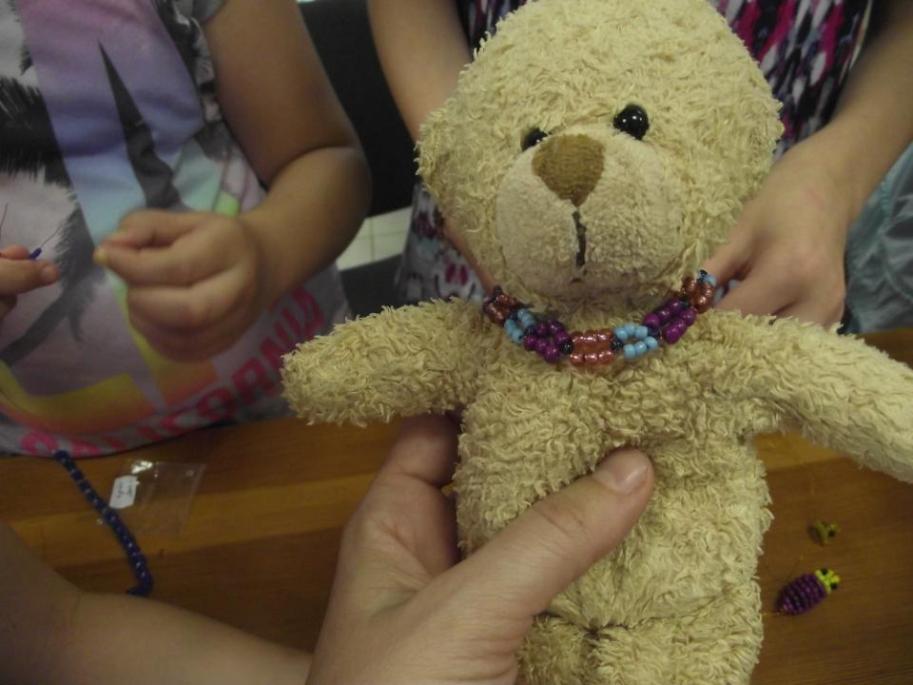 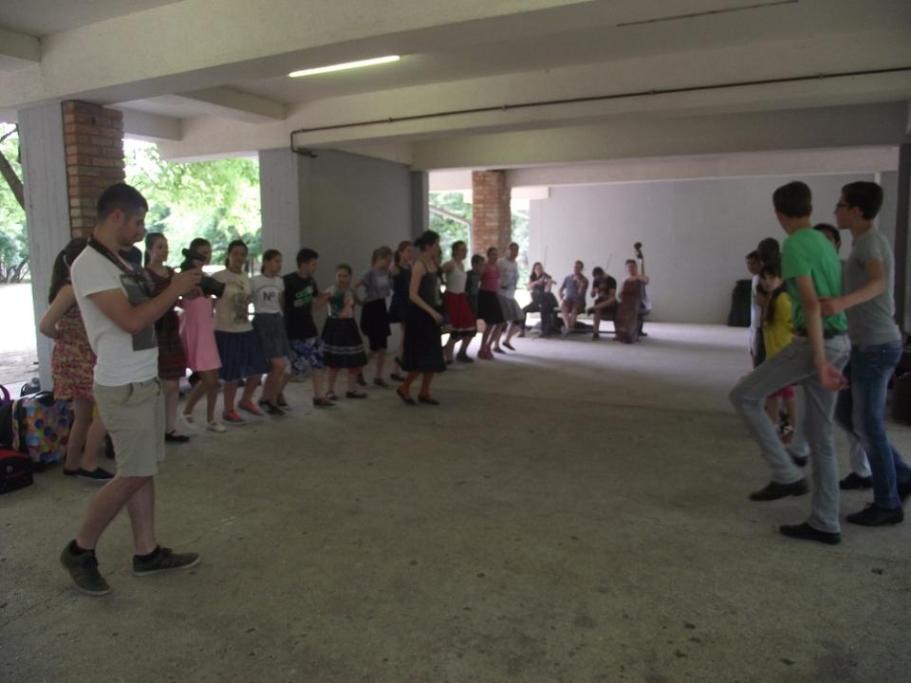 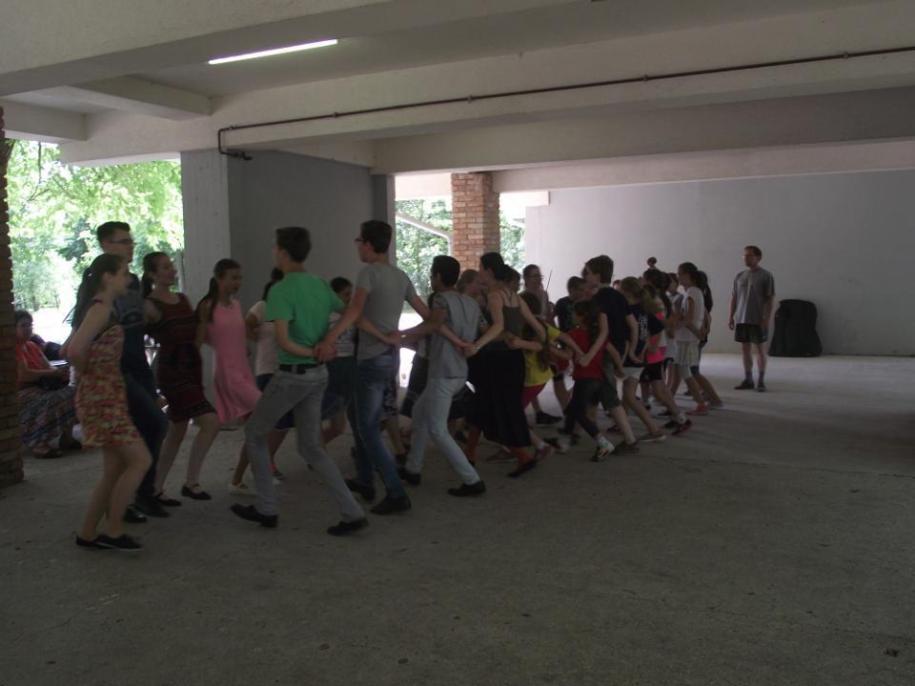 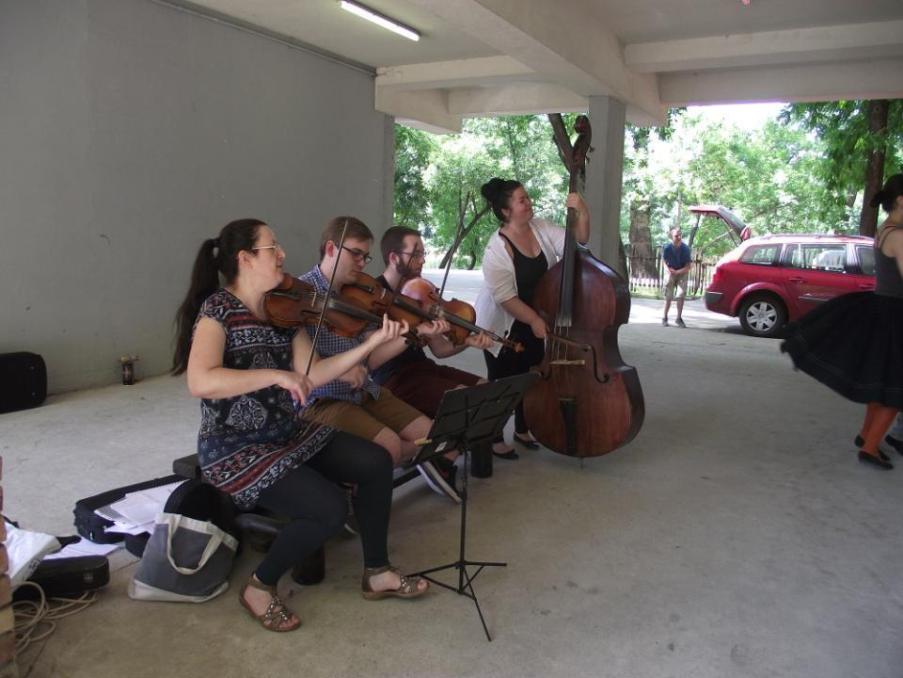 Mártély - 2016